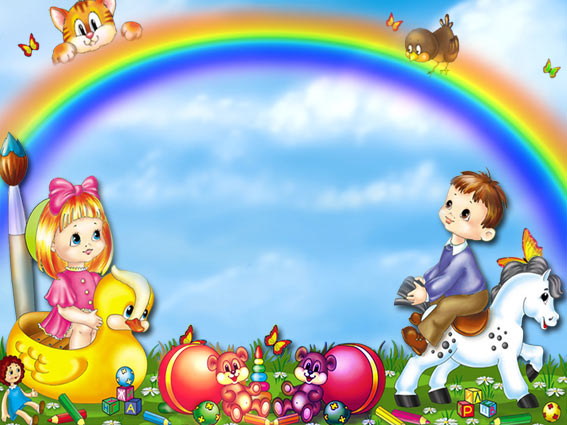 Наш любимый 
детский сад!
Презентацию выполнили:
Селезнева И.В.
Сендюкова Т.С.
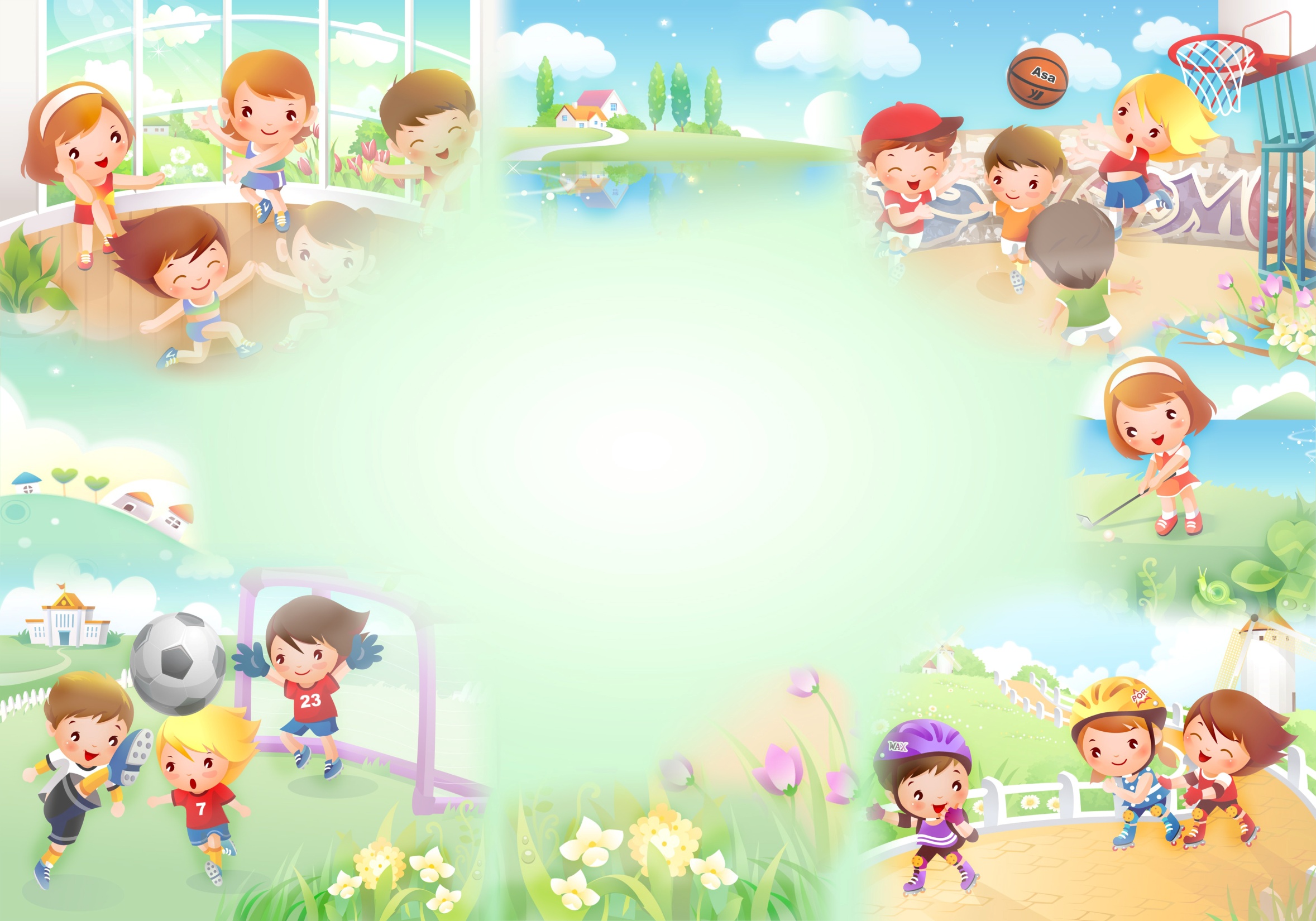 Мы приходим в детский сад,Там игрушки стоят.Паровоз,ПароходДожидаются ребят.Там картинки на стенеИ цветы на окне.Захочу –ПоскачуНа игрушечном коне!В этом доме все для нас –Сказки, песня и рассказ,Шумный пляс,Тихий час, –В этом доме все для нас!Вот какой хороший дом!В нем растем мы с каждым днем,А когдаПодрастем,Вместе в школу пойдем.

(О. Высоцкая)
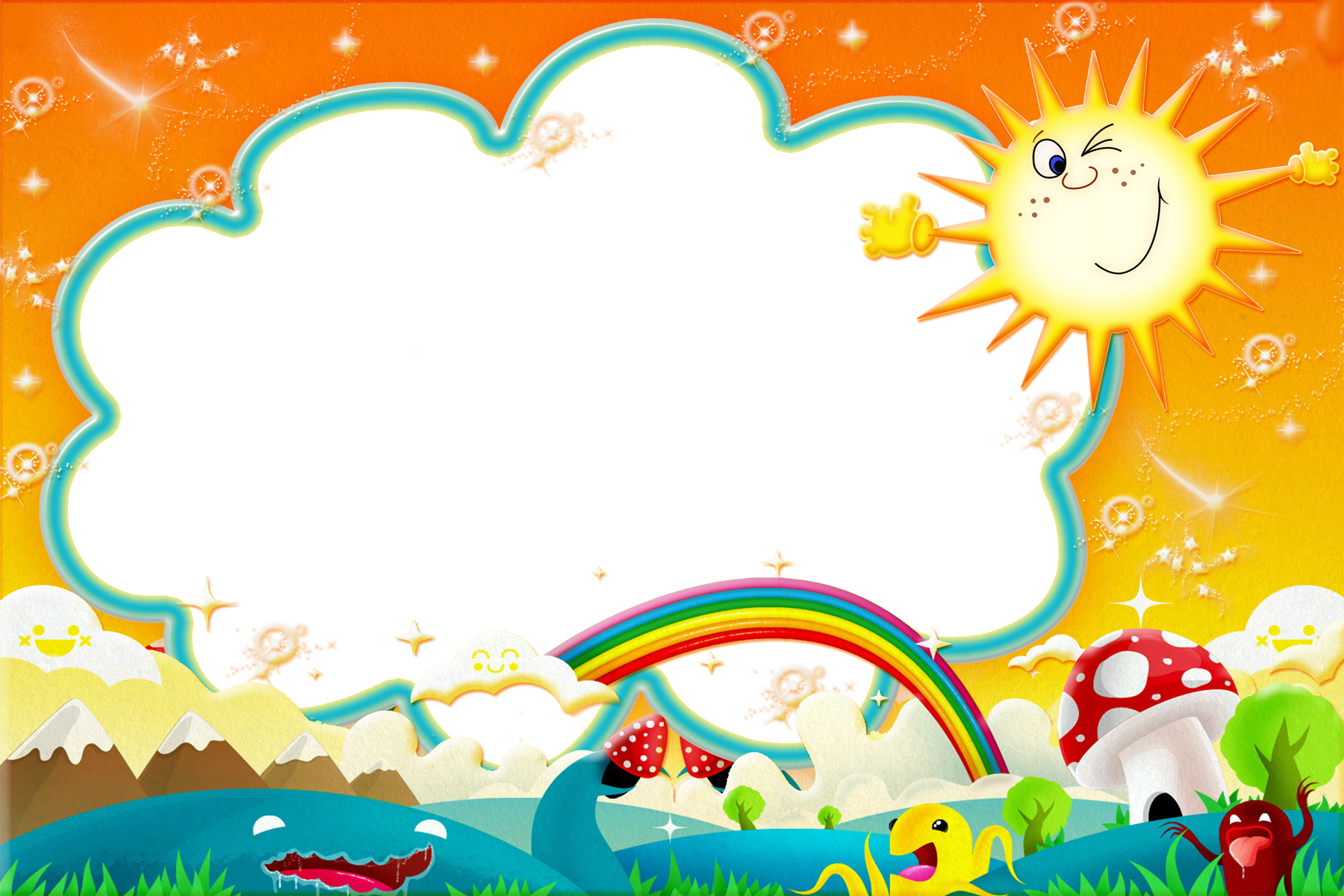 Выставка рисунков воспитанников группы “Теремок”, выполненных совместно с родителями
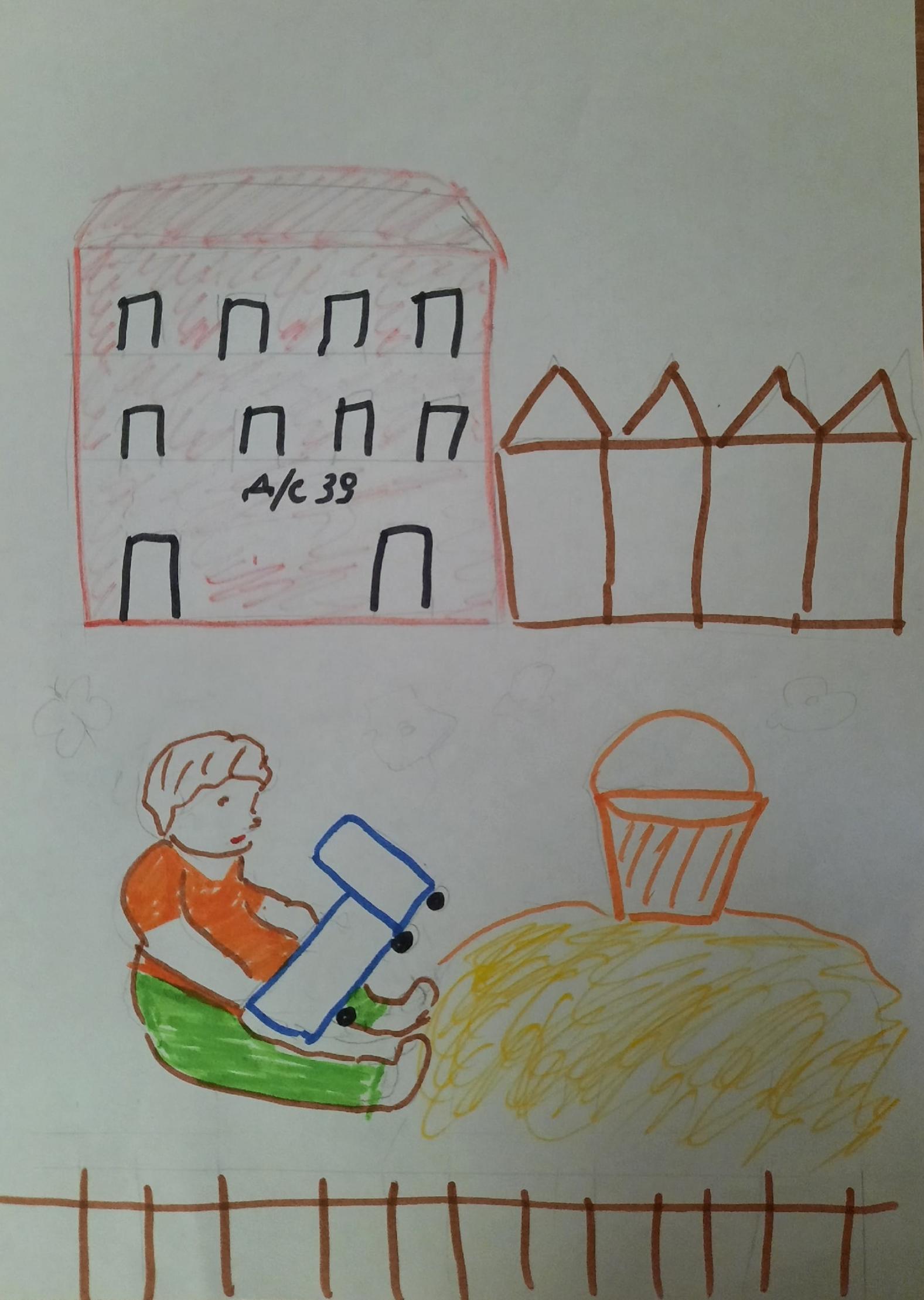 Детки в садике живут,
Здесь играют и поют,
Здесь друзей себе находят,
На прогулку с ними ходят.
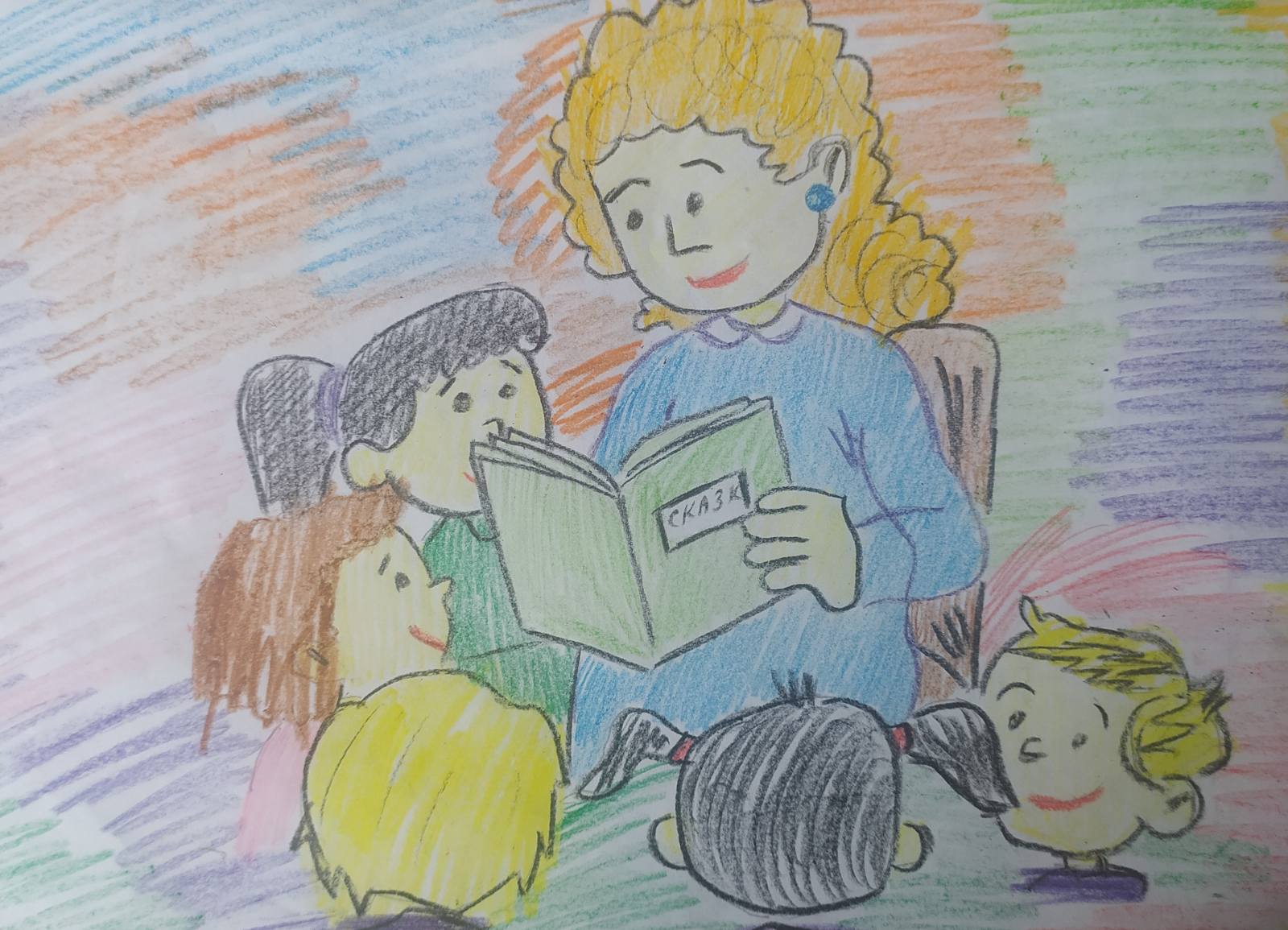 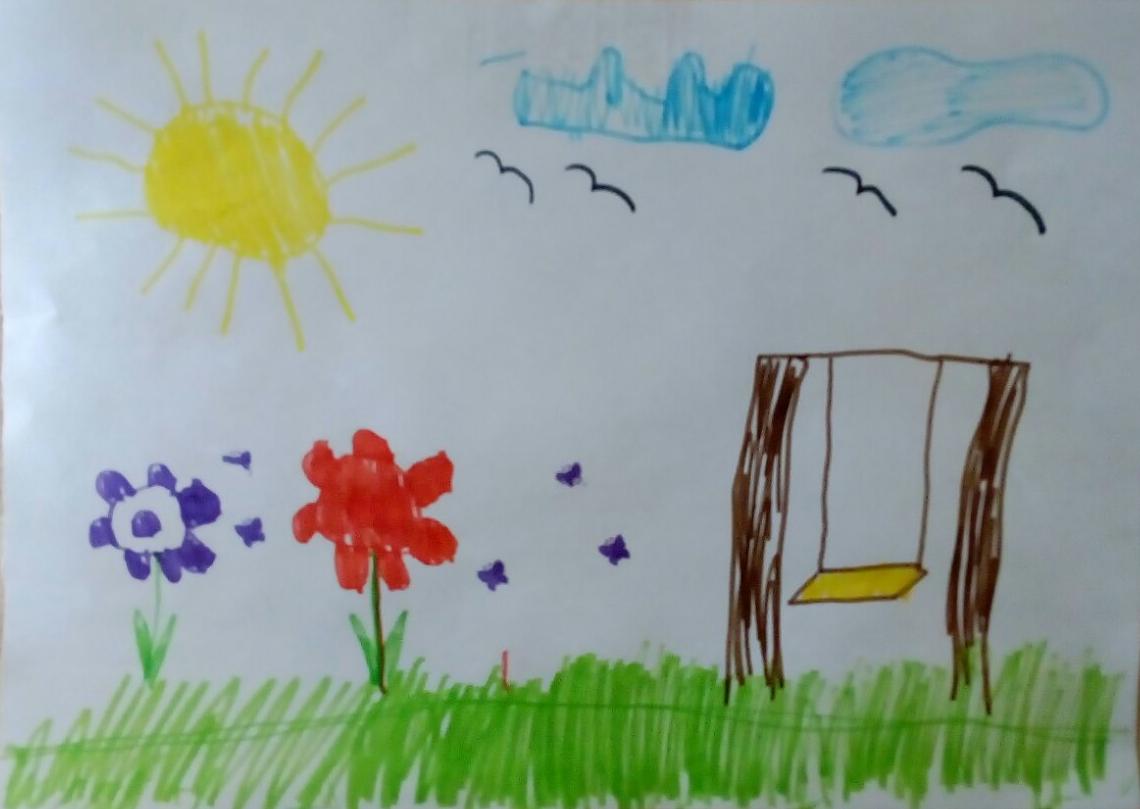 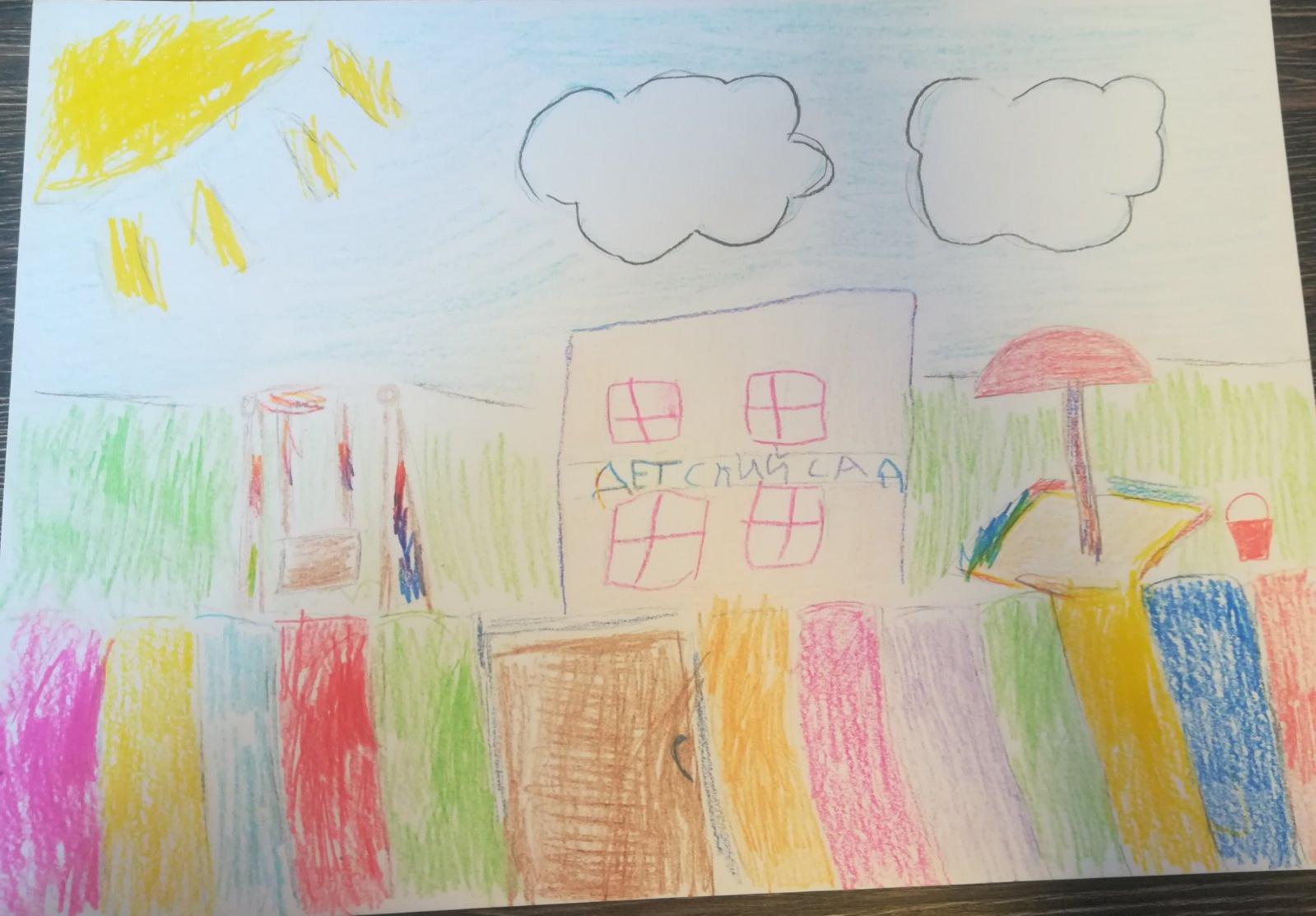 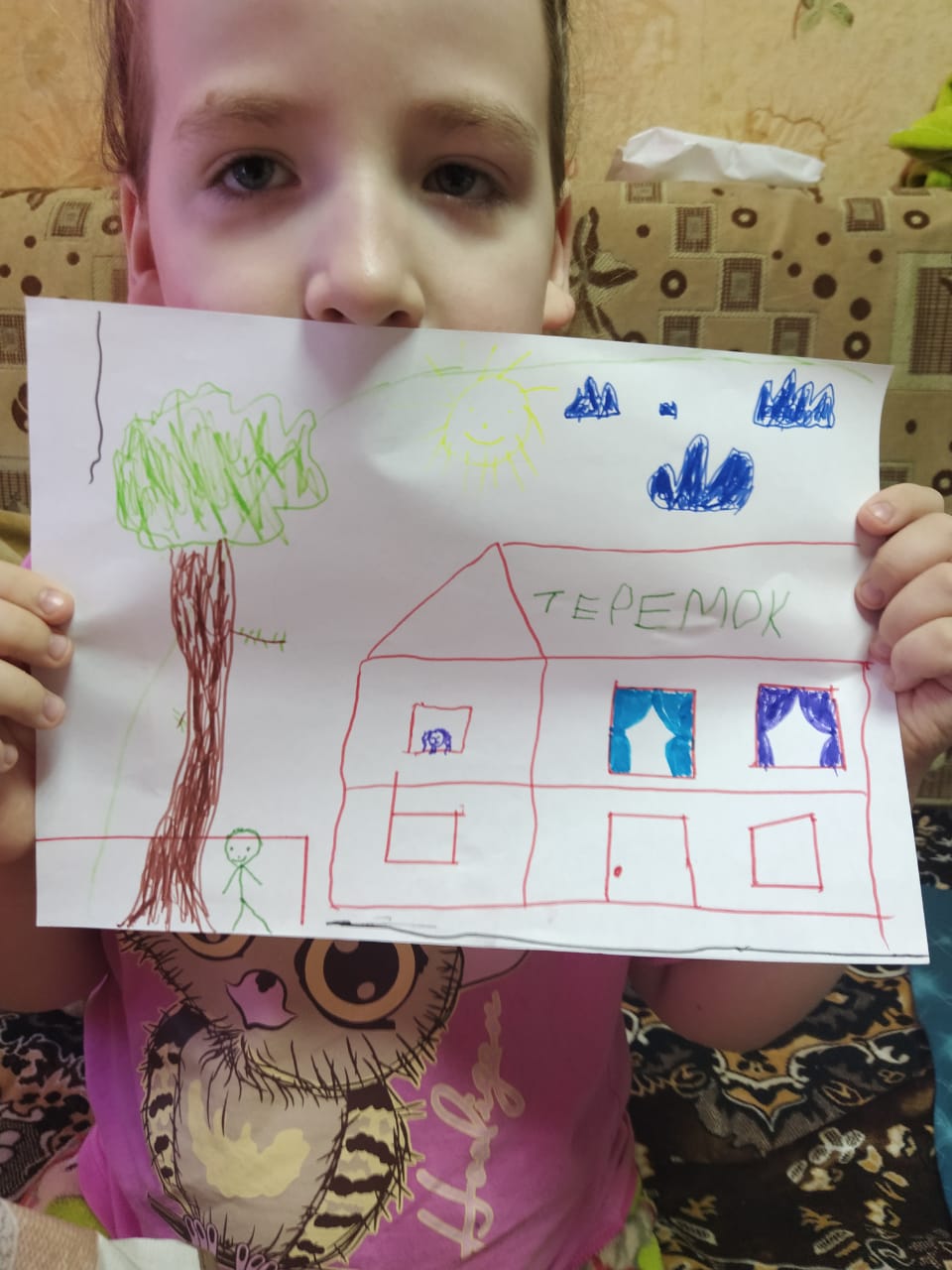 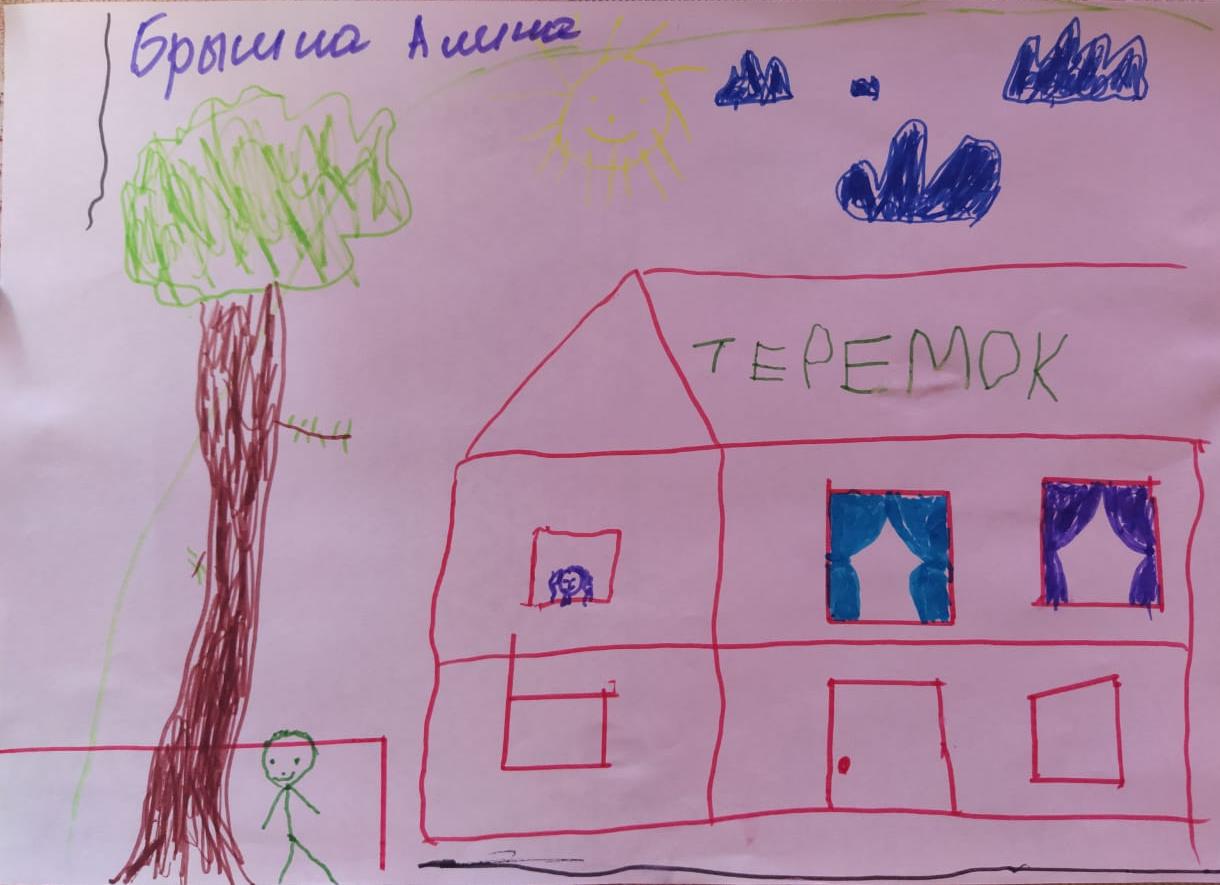 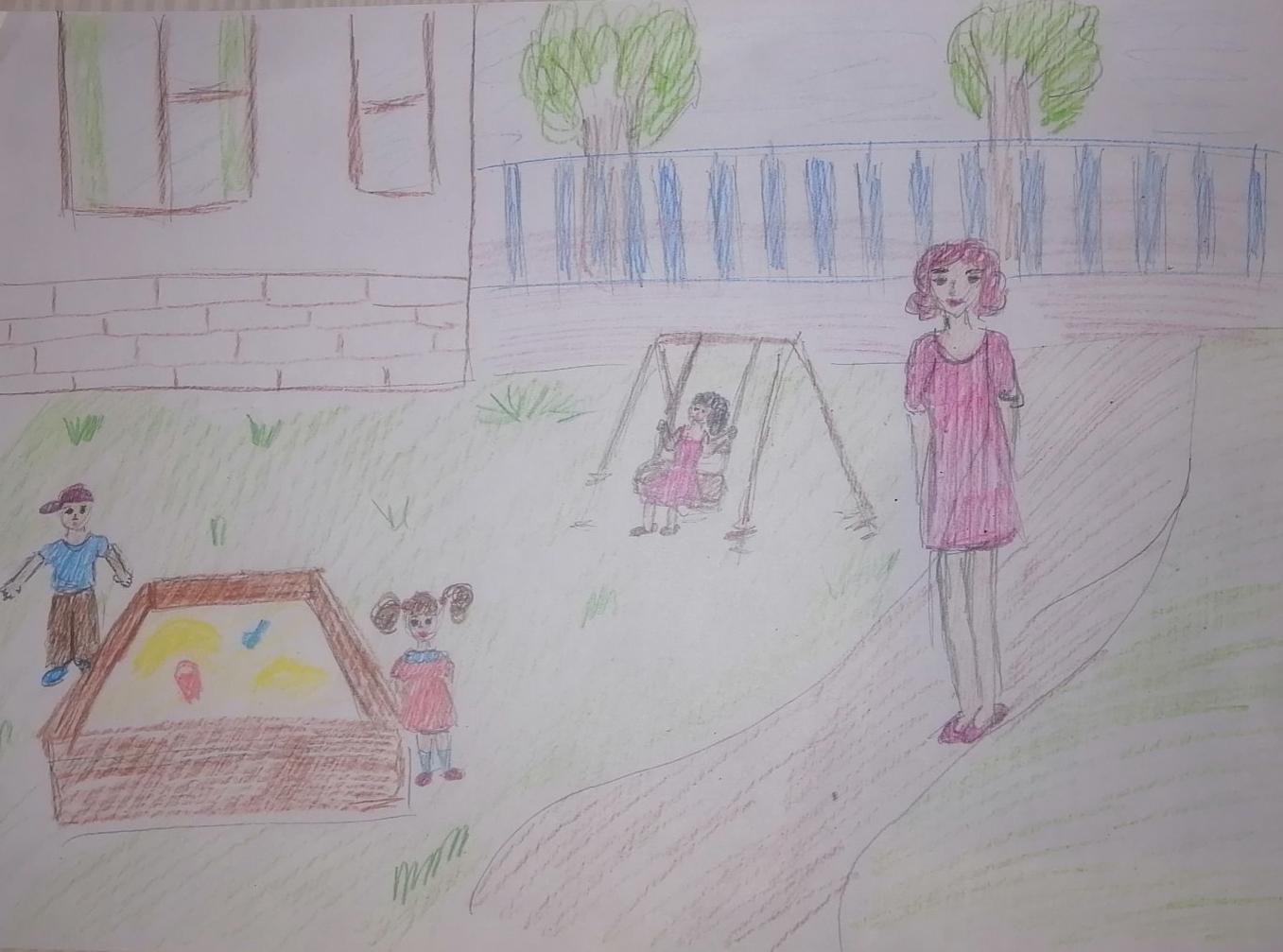 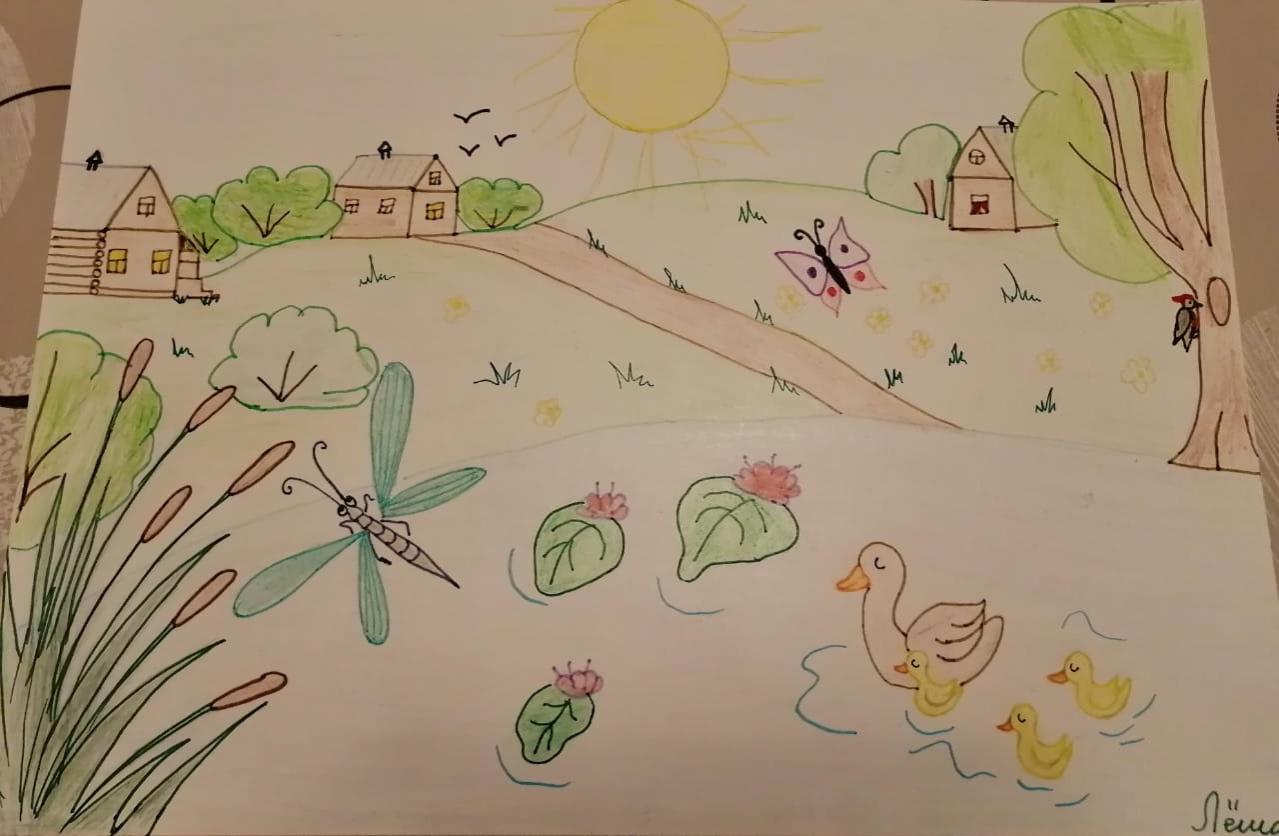 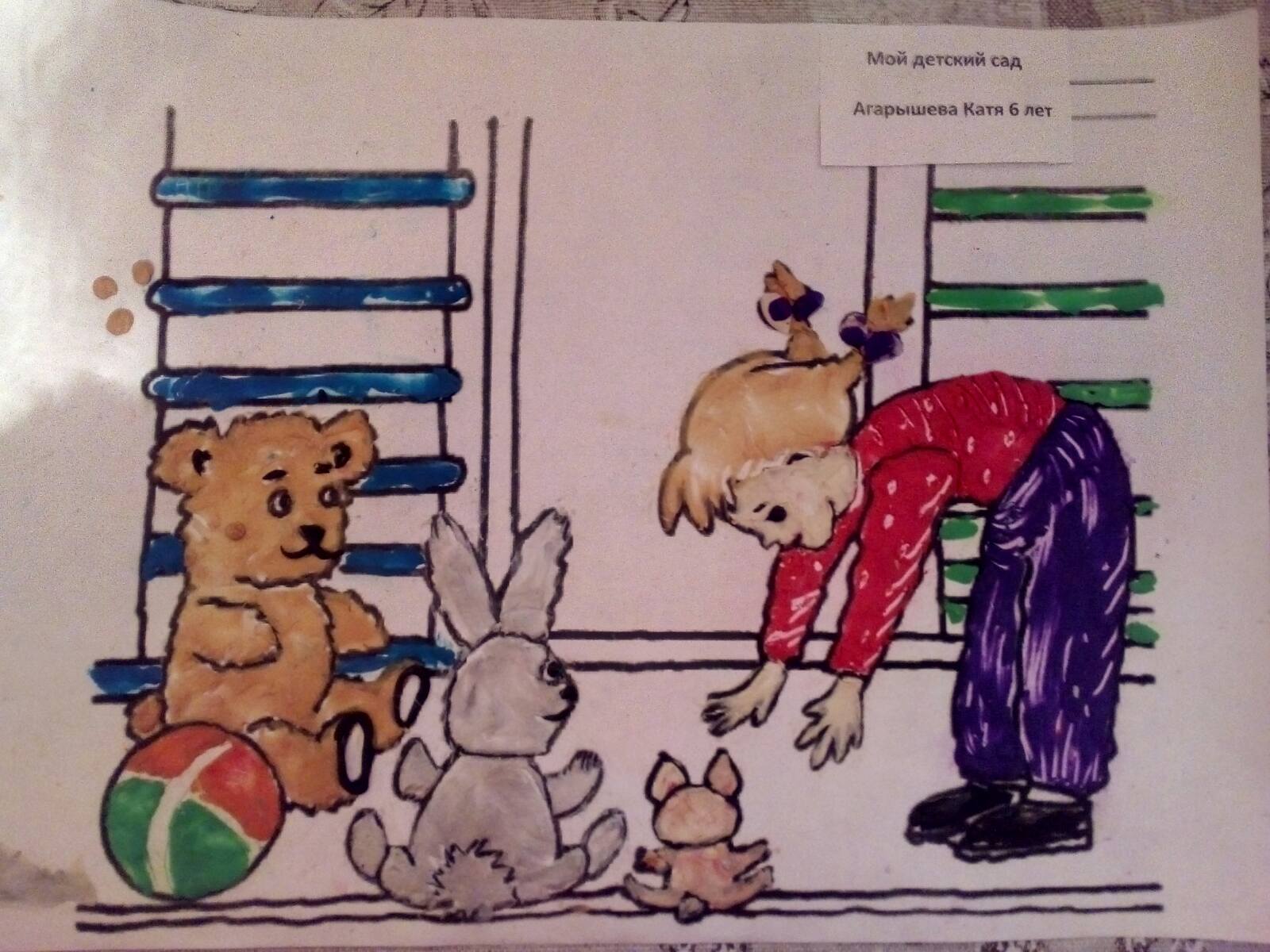 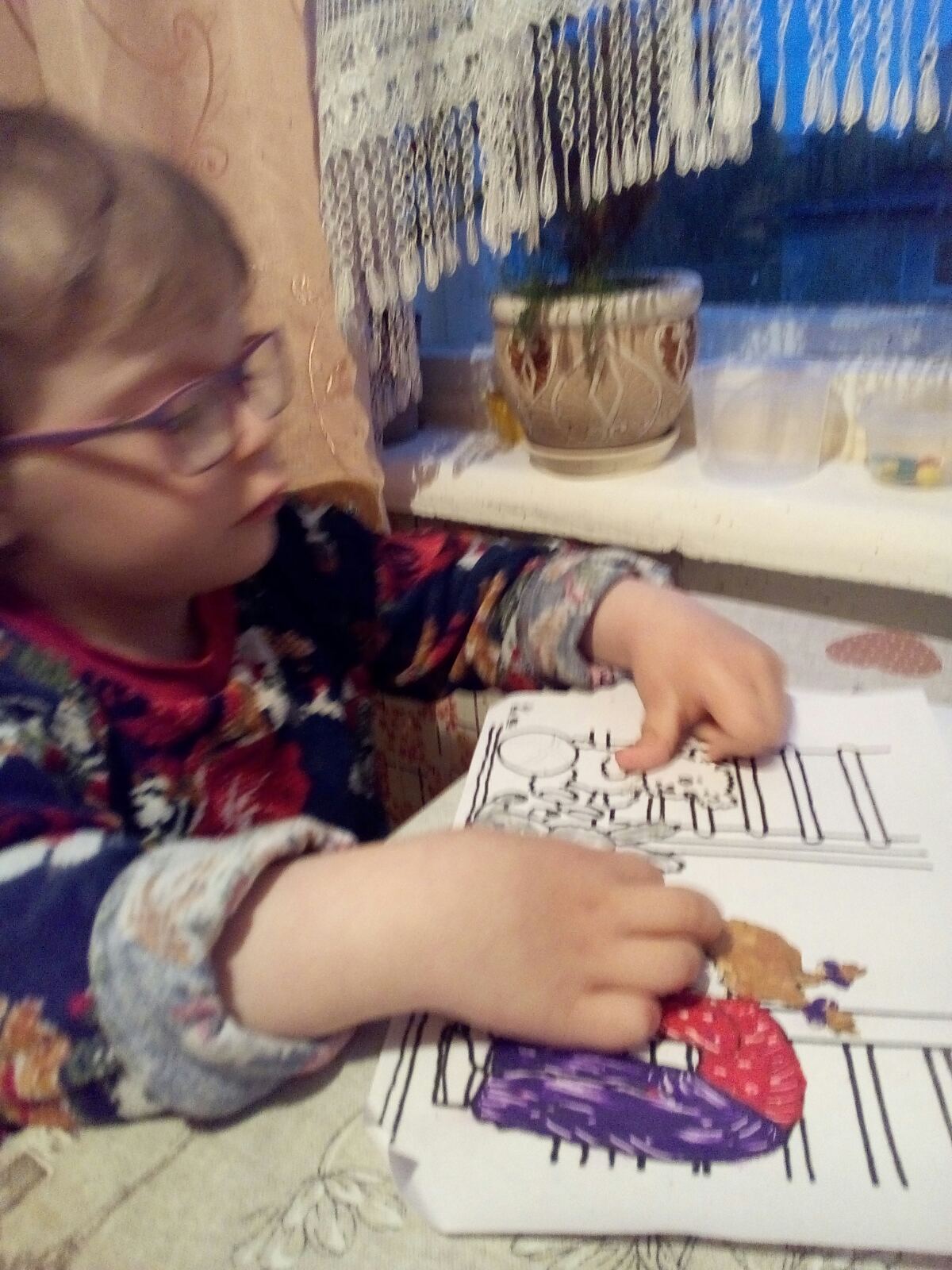 Наш хороший детский сад
Каждому ребёнку рад.
Приходите к нам друзья -
Будем рады вам всегда.
Спасибо за внимание!